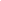 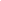 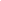 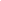 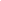 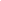 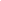 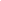 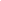 USED TO…    
 
It refers to past habits and states. If we say that somebody used to do something, we mean that some time ago he was in the habit of doing this, but he no longer does it now.
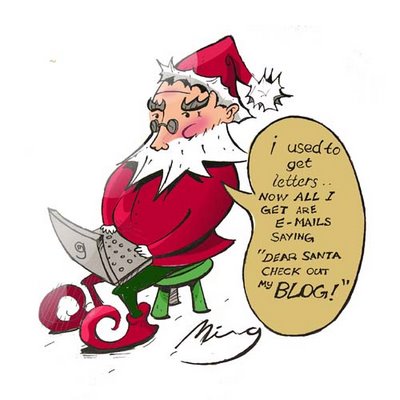 Here are some examples:

'I used to smoke 30 cigarettes a day, but I gave up when I became convinced that smoking causes cancer.'

'I didn't use to like cricket, but now I'm getting interested in it.' 
'Didn't he use to be vegetarian?' 'Yes, he did, but he started eating meat last winter and now he's a real carnivore.'
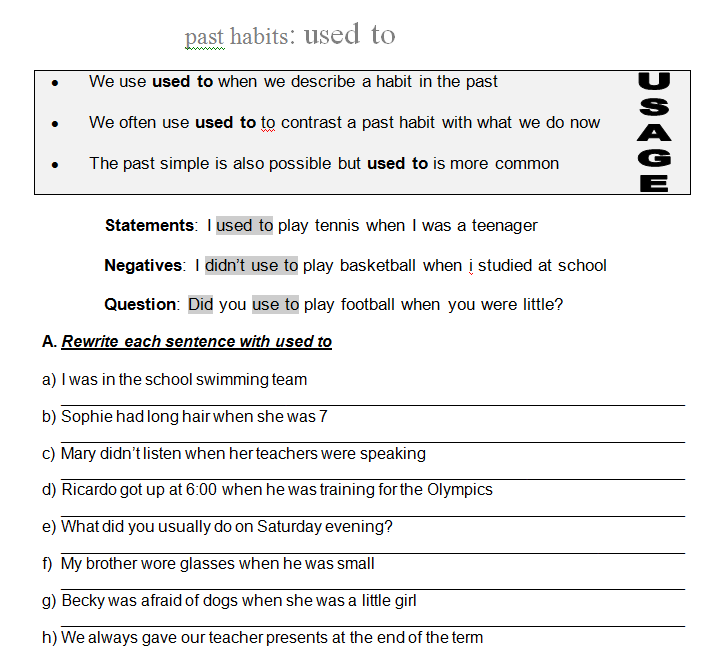 a) I was in the school swimming team.
I used to be in the school swimming team.

b) Sophie had long hair when she was 7.
Sophie used to have long hair when she was 7.

c) Mary didn’t listen when her teachers were speaking.
Mary didn't use to listen when her teachers were speaking.

d) Ricardo got up at 6:00 when he was training for the Olympics.
Ricardo used to get up at 6:00 when he was training for the Olympics.

e) What did you usually do on Saturday evening?
What did you used to  do on Saturday evening?

f) My brother wore glasses when he was small.
My brother used to wear glasses when was small.

g) Becky was afraid of dogs when she was a little girl.
Becky used to be afraid of dogs when was a little girl. 

h) We always gave our teacher presents at the end of the term.
We  always used to give our  teacher presents at the end of the term.
Arrange the following sentences using USED TO (+ and – )
1. I used to lived in a flat when I was a child.
 
2. Did we used to go to the beach every summer?
 
3. She used to love eating chocolate, but now she hates it.
 
4. He didn't use to smoke.
 
5. I used to play tennis when I was at school.
 
6. She used to be able to speak French, but she has forgotten it all.
 
7. Did you used to play golf every weekend?
 
8. They both used to have short hair.
Complete the following chart with  USED TO… (+/-) Sentences
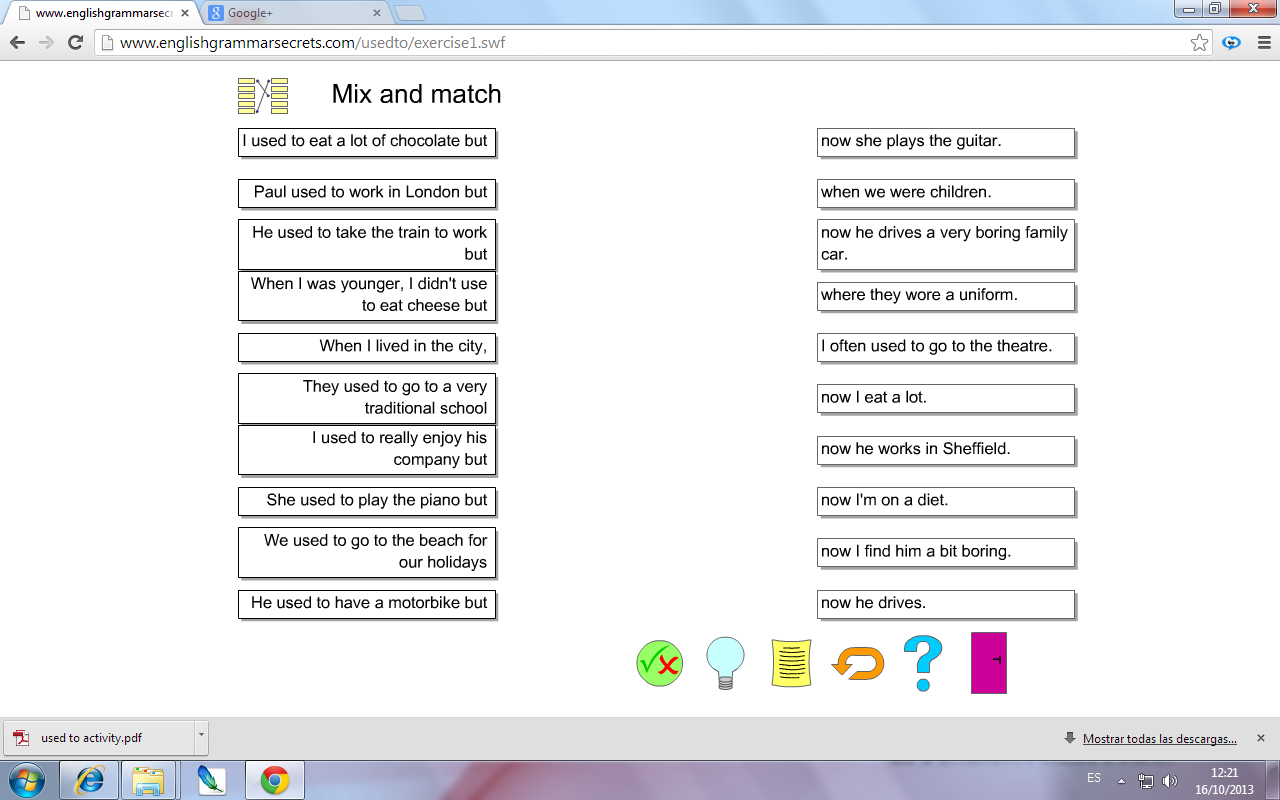